Akarsu seki depoları
10. hafta
Seki basamakları yardımıyla:
Kazılma birikme oranı
Tektonik yükselme hızı
Deniz seviyesi değişimi
Havza koşullarındaki değişim
Kapma
Tektonik ötelenme miktarı
Akarsu ortamının özellikleri
İklim değişimi vb bilgilere ulaşılabilir
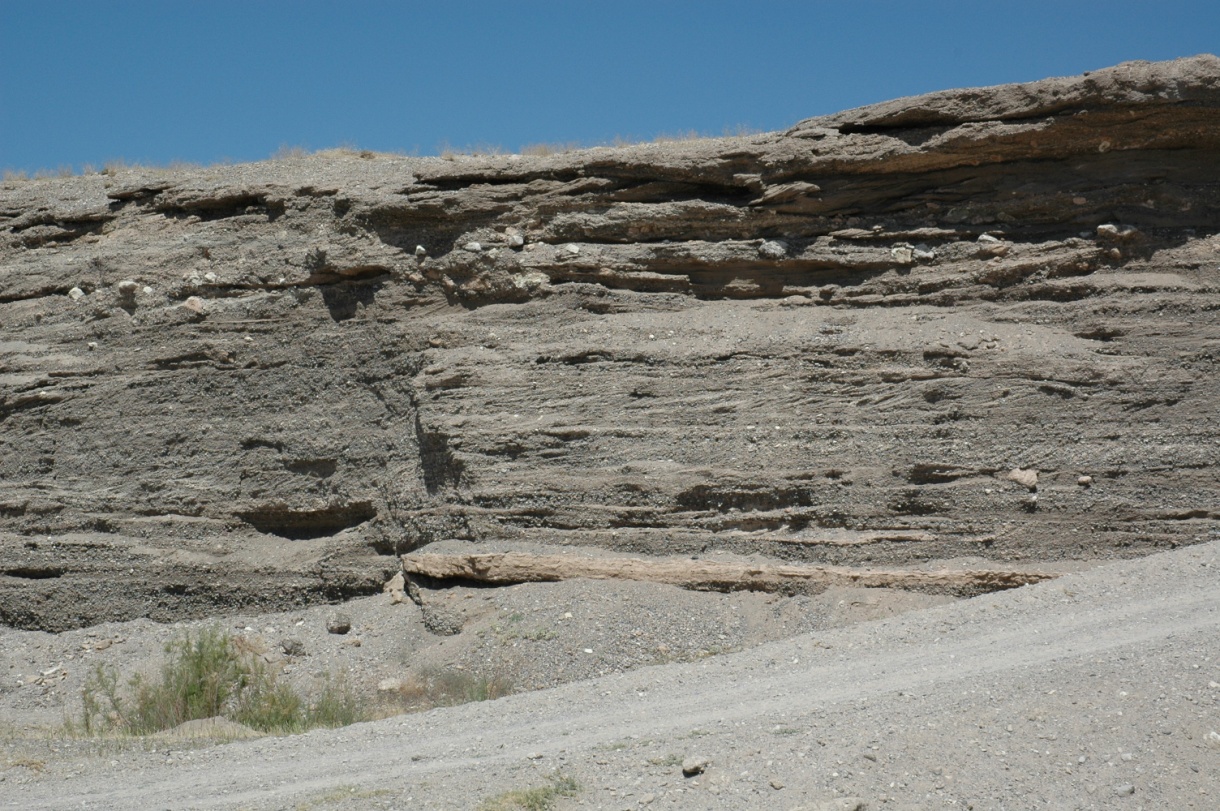 Seki oluşumu ve kalıcılığıAkarsu sekisi oluşumunu dört grup süreç sağlar: (1) kabuksal hareketler, özellikle tektonik ve izostatik hareketler; (2) östatik deniz seviyesi değişimleri; (3) iklimsel değişimler ve (4) akarsu kapması. Bu faktörler pek çok durumda eş zamanlı olarak birlikte işlev yapar. Akarsu kapması ile oluşan akarsu sekileri özel bir durumdur. Eğer daha alçakta yer alan bir akarsuyun yukarı kesimi, daha yüksek taban seviyesine sahip bir akarsuyu kaparsa, kapılmış akarsu, aniden kendisininkinden daha düşük yeni bir kaide seviyesine sahip olduğu için, kendi vadi tabanını derine kazar. Bu tek bir süreçtir ve sadece bir seki seviyesi oluşturur. Kabuksal hareketler derine kazılmayı tetikleyebilir. Deniz seviyesindeki östatik bir alçalma, eğer deniz tabanı akarsudan daha az eğimli ise kıyıdan içerlere doğru gerçekleşen geriye doğru bir aşınmaya yol açabilir. Statik deniz seviyeleri, yanal aşındırmaya ve vadigenişlemesine yol açar. Yükselen deniz seviyeleri farklı süreçlere neden olur. Örneğin, Pleyistosen dönemi buzul-buzularası döngüleri sırasında denizseviyesinin 100 metreden fazla alçalması ve tekrar yükselmesi, Avrupa kıyılarındaki akarsu vadilerinin pek çoğunda sekiler dizisinin oluşmasına neden olmuştur.
Kaynak: Doğan, U. Jeomorfolojinin Temelleri. Nobel Yayınevi, 2016. (translate Editor: Huggett R.J. Fundamentals of Geomorphology. Routhledge, Third Edition, 2011.)
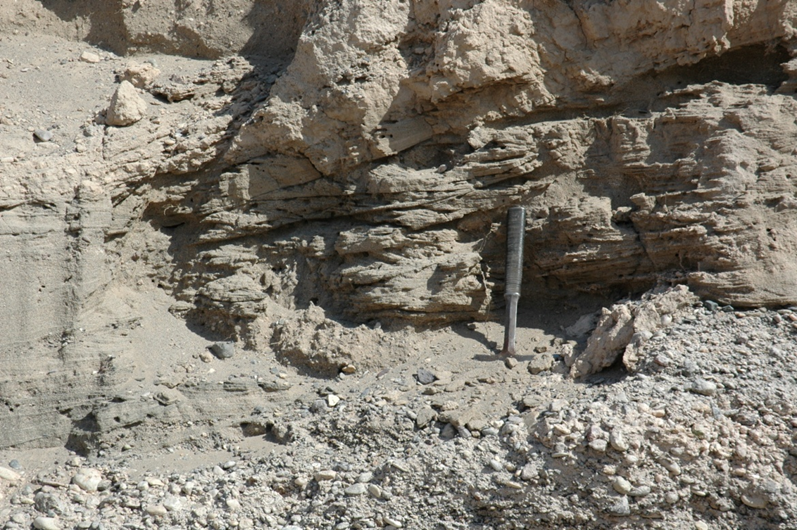 Sekiler bir vadinin erozyondan korunmuşkesimlerinde bulunmaktadırlar. Menderesleriniç kenarlarındaki düşük eğimli (dış bükey) yamaçlar da böylesine erozyondan korunmuş biryerdir. Akarsu yatağını derine kazarken dışbükeyyamaçtan uzaklaşır ve akarsu aşındırması içbükeyyamaçta gerçekleşeceği için, dışbükey yamaçakarsu tarafından aşındırılmaz. Kollara ait vadilerin birleştiği yerlerdeki burunlar da erozyona uğramaktan korunmuş yerlerdir.
Kaynak: Doğan, U. Jeomorfolojinin Temelleri. Nobel Yayınevi, 2016. (translate Editor: Huggett R.J. Fundamentals of Geomorphology. Routhledge, Third Edition, 2011.)
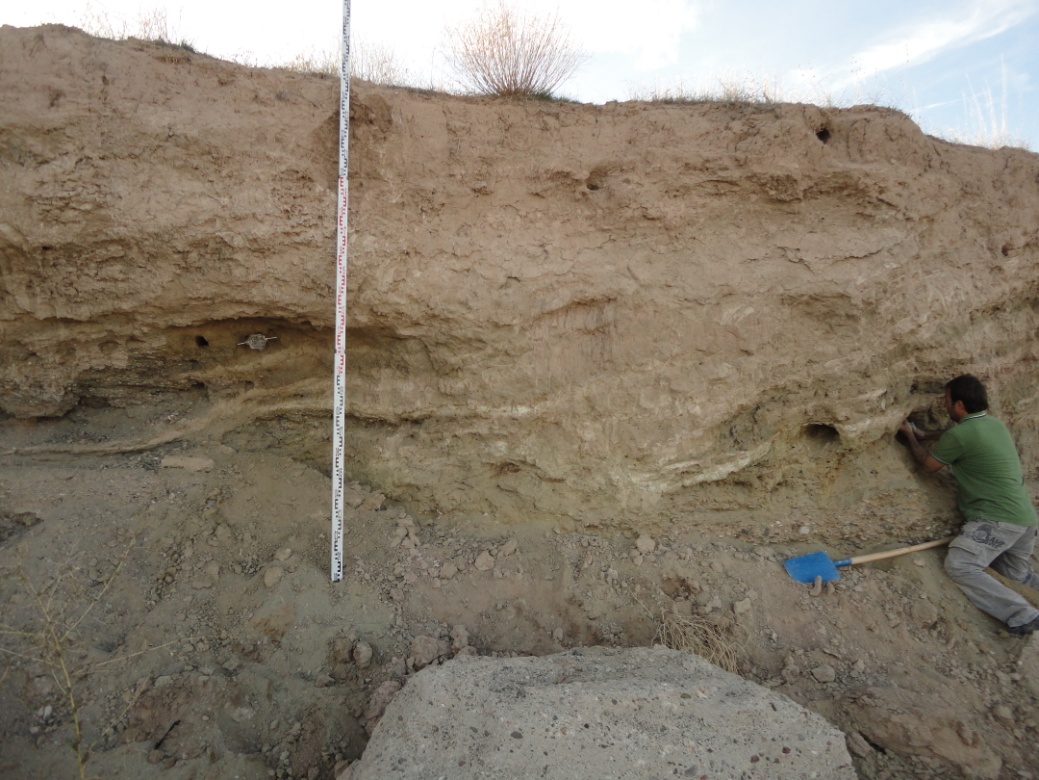 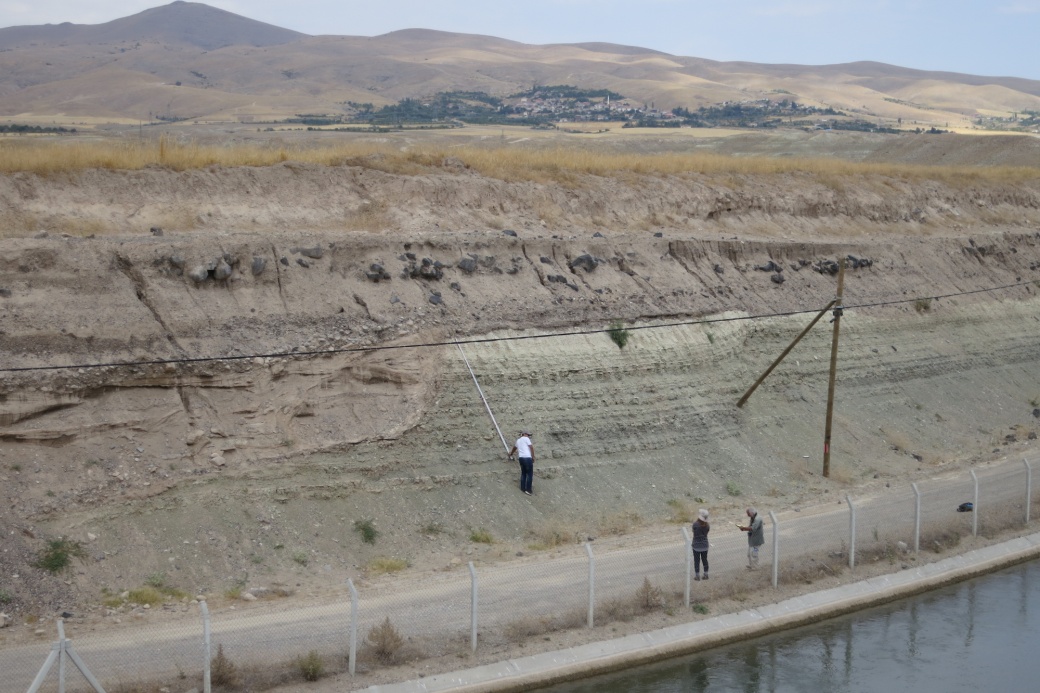 Seki basamakları